PV204 Security technologies
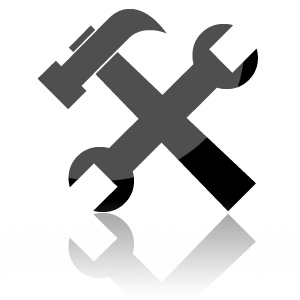 Hardware Security Modules (HSM), PKCS#11
Petr Švenda svenda@fi.muni.cz
Faculty of Informatics, Masaryk University
Laboratory
Utilization of HSM capabilities over PKCS#11 interface
SoftHSM PKCS#11 token
Login user
Import keys
Use keys
PKCS#11 usage in other software
Using PKCS#11 token as keyfiles storage for VeraCrypt
| PV204: Hardware Security Modules
2
Roadmap
Principle of dynamically loaded libraries
Why PKCS#11 was introduced 
Install and create own virtual SoftHSM token
Intro into PKCS#11 API (not covered at lecture)
Commented debug of PKCS11Example code
Comparison between JavaCard API and PKCS#11
(VeraCrypt + PKCS#11 token)
| PV204: Hardware Security Modules
3
softhsm2-util.exe
PKCS#11 API
softhsm2.dll
SoftHSM tool
\var\tokens\xxx-xxx\token.object
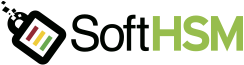 | PV204: Hardware Security Modules
4
Preparation in IS
This presentation
Code from 07_HSM_PKCS11.ZIP
| PV204: Hardware Security Modules
5
DLL/SO usage
Windows: LoadLibrary(),GetProcAddress(),FreeLibrary()
Unix/Linux: dlopen(), dlsym(), dlclose()
HINSTANCE dllHandle = NULL;
if ((dllHandle = LoadLibrary(our_dll_path)) != NULL) {
     FT_C_Initialize fInitialize = NULL;
     fInitialize = (FT_C_Initialize) GetProcAddress(dllHandle, "C_Initialize");
     if (fInitialize != NULL) {
             (fInitialize)(NULL);
     }
     else status = GetLastError();
}
else status = GetLastError();
| PV204: Hardware Security Modules
6
Prepare SoftHSM (Windows/Linux)
Download binary for your OS (prefer version from IS)
https://github.com/disig/SoftHSM2-for-Windows
Libsofthsm http://manpages.ubuntu.com/manpages/utopic/man1/softhsm.1.html
Prepare user variables (Control Panel -> Edit environmental variables)
set SOFTHSM2_CONF h:\Apps\SoftHSM2\etc\softhsm2.conf (in user variables)
Set correct value to directories.tokendir inside softhsm2.conf
h:\Apps\SoftHSM2\var\smarthsm2\tokens
Try to create and initialize new software token (cmd in SoftHSM2\bin\ folder)
softhsm2-util.exe --init-token --slot 0 --label “pv204"
Troubleshooting: 
Softhsm2-util crash: dll is not available 
Check PATH, try to put softhsm2.dll into current folder
Still crash, check if softhsm2.dll is used (NOT softhsm2-x64.dll)
Error: Could not initialize library (check your system variable SOFTHSM2_CONF–name of file should be also included)
Check also directories.tokendir inside softhsm2.conf
ERROR 30: Could not initialize the token 
wrong path to software tokens in softhsm2.conf - check
| PV204: Hardware Security Modules
7
Software token(s)
>softhsm2-util.exe --init-token --slot 0 --label "pv204"
*** SO PIN (4-255 characters) ***
Please enter SO PIN: ******
Please reenter SO PIN: ******
*** User PIN (4-255 characters) ***
Please enter user PIN: ****
Please reenter user PIN: ****
The token has been initialized.
New directory (GUID) with software token created in SoftHSM2\var\softhsm2\tokens\ folder
Multiple tokens can be created
Change --slot 0 to --slot X for additional tokens
Otherwise token in slot 0 will be overwritten!
| PV204: Hardware Security Modules
8
Management of software PKCS#11 token
>softhsm2-util.exe
Support tool for PKCS#11
Usage: softhsm2-util [ACTION] [OPTIONS]
Action:
  -h                Shows this help screen.
  --help            Shows this help screen.
  --import <path>   Import a key pair from the given path.
                    The file must be in PKCS#8-format.
                    Use with --file-pin, --slot, --label, --id,
                    --no-public-key, and --pin.
  --init-token      Initialize the token at a given slot.
                    Use with --slot or --free, --label, --so-pin, and --pin.
                    WARNING: Any content in token token will be erased.
  --show-slots      Display all the available slots.
  -v                Show version info.
  --version         Show version info.
Options:
  --file-pin <PIN>  Supply a PIN if the file is encrypted.
  --force           Used to override a warning.
  --free            Initialize the first free token.
  --id <hex>        Defines the ID of the object. Hexadecimal characters.
                    Use with --force if multiple key pairs may share
                    the same ID.
  --label <text>    Defines the label of the object or the token.
  --module <path>   Use another PKCS#11 library than SoftHSM.
  --no-public-key   Do not import the public key.
  --pin <PIN>       The PIN for the normal user.
  --slot <number>   The slot where the token is located.
  --so-pin <PIN>    The PIN for the Security Officer (SO).
| PV204: Hardware Security Modules
9
Before use of PKCS#11 – program API
Delete all previously created software tokens 
SoftHSM2\var\softhsm2\tokens\
Create new token and make sure that
Token label is “pv204”
SO PIN is “123456”
User PIN  “1234”
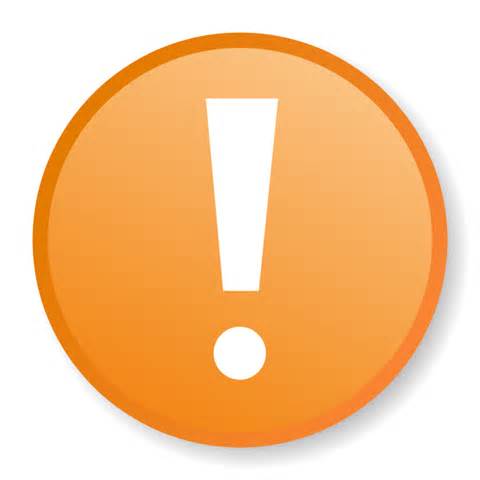 | PV204: Hardware Security Modules
10
At this moment, we have at least one initialized token(hopefully )
| PV204: Hardware Security Modules
11
PKCS11Example.cpp (main function)
pkcs11test.h (example code utilizing PKCS#11 functions)
Visual Studio project
Pkcs11Stub.h, Pkcs11Stub.cpp
LoadLibrary(“cryptoki.dll”);
LoadLibrary(“softhsm2.dll”);
softhsm2-util.exe
PKCS#11 API
PKCS#11 API
cryptoki.dll
softhsm2.dll
SoftHSM tool
Physical token
APDUs
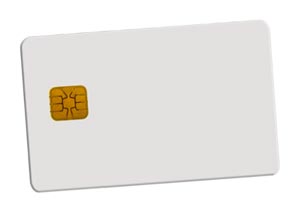 \var\tokens\xxx-xxx\token.object
| PV204: Hardware Security Modules
12
PKCS#11: arguments lists
Most of the PKCS#11 functions accept parameters as CK_ATTRIBUTE[] array
Every value is encoded in single CK_ATTRIBUTE
CK_ATTRIBUTE_TYPE type
CK_VOID_PTR       pValue
CK_ULONG            ulValueLen
CK_CHAR label_public[] = {"Test1_public"};      //label of data object
CK_CHAR data_public[] = {"PV204 Public"};
CK_ATTRIBUTE dataTemplate_public[] = {
       {CKA_CLASS, &dataClass, sizeof(dataClass)},
       {CKA_TOKEN, &ptrue, sizeof(ptrue)},
       {CKA_LABEL, label_public, sizeof(label_public)},
       {CKA_VALUE, (CK_VOID_PTR) data_public, sizeof(data_public)},
       {CKA_PRIVATE, &pfalse, sizeof(pfalse)}  // is NOT private object
};
BYTE    numAttributes_public = 5;
C_CreateObject(hSession, dataTemplate_public, numAttributes_public, &hObject);
| PV204: Hardware Security Modules
13
Use of PKCS#11 – program API
Pre-prepared project for Visual Studio
PKCS11Example inside 07_HSM_PKCS11.ZIP
Make sure token label is “pv204”! 
Example tests of functionality in PKCS11Test
List available tokens (slot, token)
List of supported cryptographic mechanisms
PIN login/change (user CKU_USER, admin CKU_SO)
Create and find objects (public, private)
Generate random data on token
Compile, run and inspect in debug mode
Try to understand what functions are doing
| PV204: Hardware Security Modules
14
Own work – during this lab
Write own function, which will insert private object with label “VeraCrypt secret1” into token
Private object => user must be logged in (C_Login)
Write own function, which will list all private objects on token including values
C_FindObjectsInit, C_FindObjects, C_FindObjectsFinal
Change insert function so that value of objects will be randomly data generated by token itself 
obtained previously via C_GenerateRandom() function
| PV204: Hardware Security Modules
15
Use of PKCS#11 – TrueCrypt/VeraCrypt
Use P#11 token to increase security of VeraCrypt password
SettingsSecurity tokensSelect library
Point to softhsm2-x64.dll
Important: at least one private object must exist on token
VeraCrypt will search for private objects on token and fail with GENERIC_ERROR if not found 
Use your private object “VeraCrypt secret1”
VolumesCreate new volume
(Set standard volume info in wizard)
Volume PasswordUse keyfilesKeyfiles Add token files
New volume should be created and PIN required on mount
| PV204: Hardware Security Modules
16
No assignment this week
| PV204: Hardware Security Modules
17